Report of the Vice-President (University Affairs)
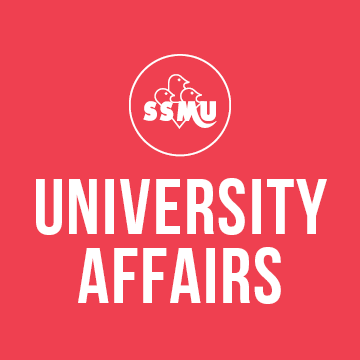 Fall 2020 General Assembly - Brooklyn Frizzle
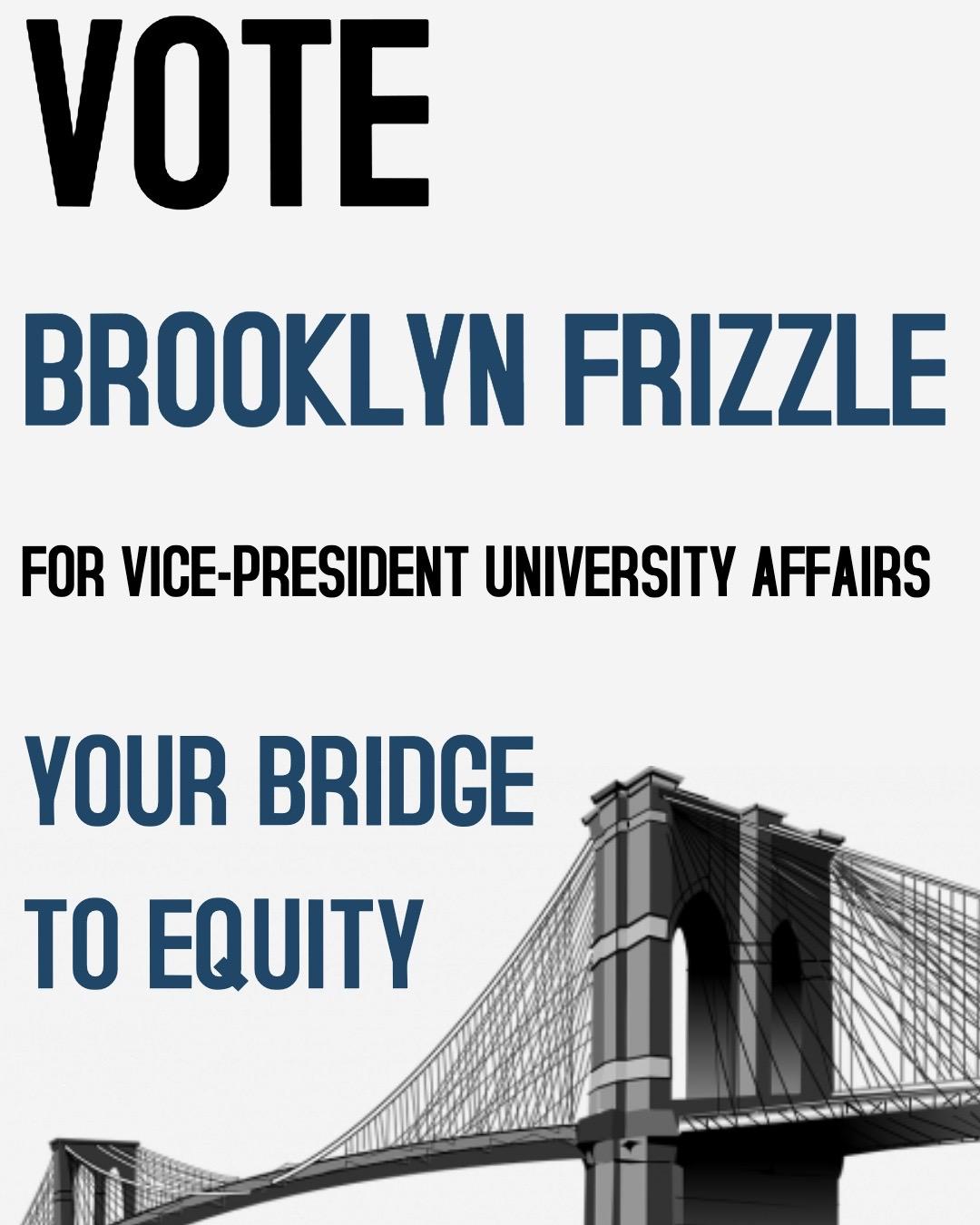 Remember this?
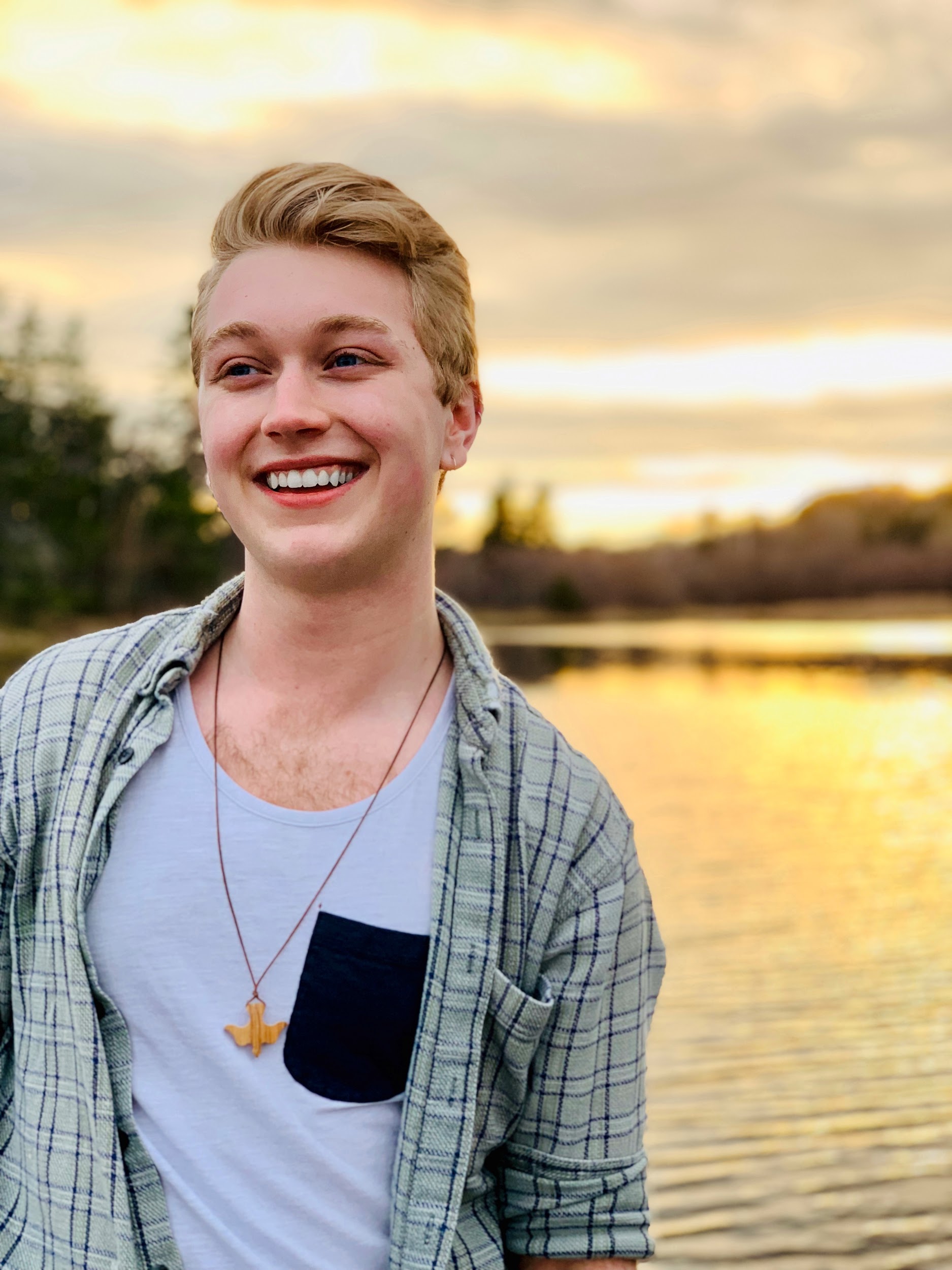 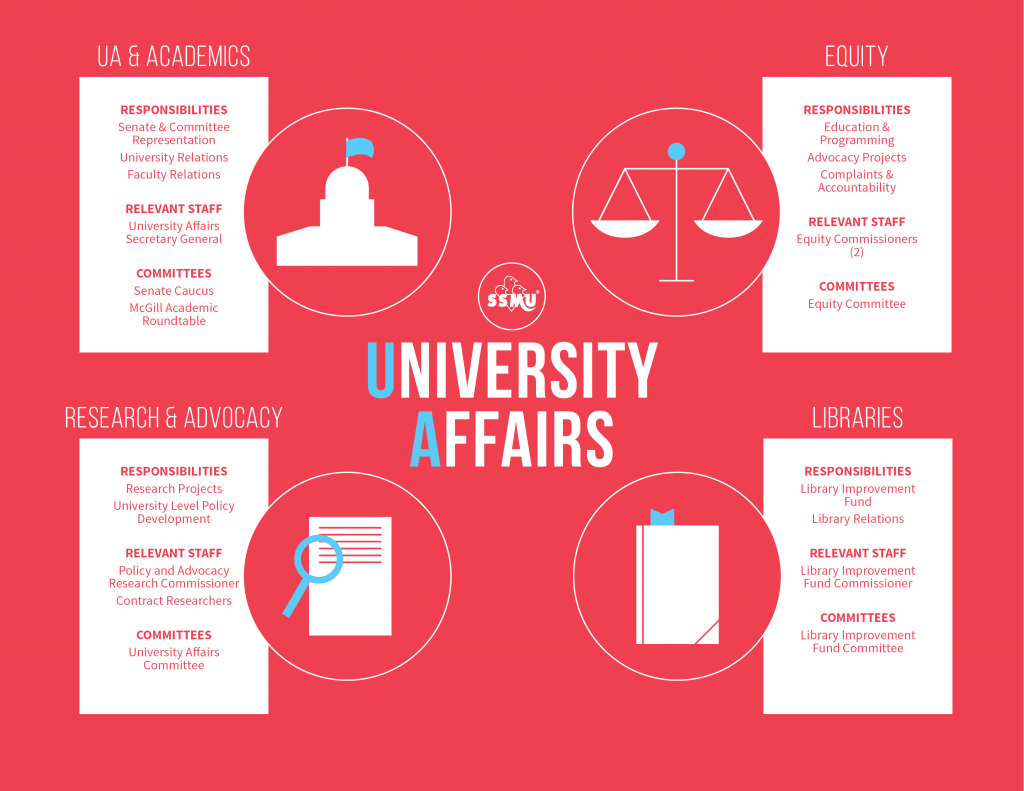 moved to the External portfolio→
doesn’t exist →
now called the SRRAC →
doesn’t exist →
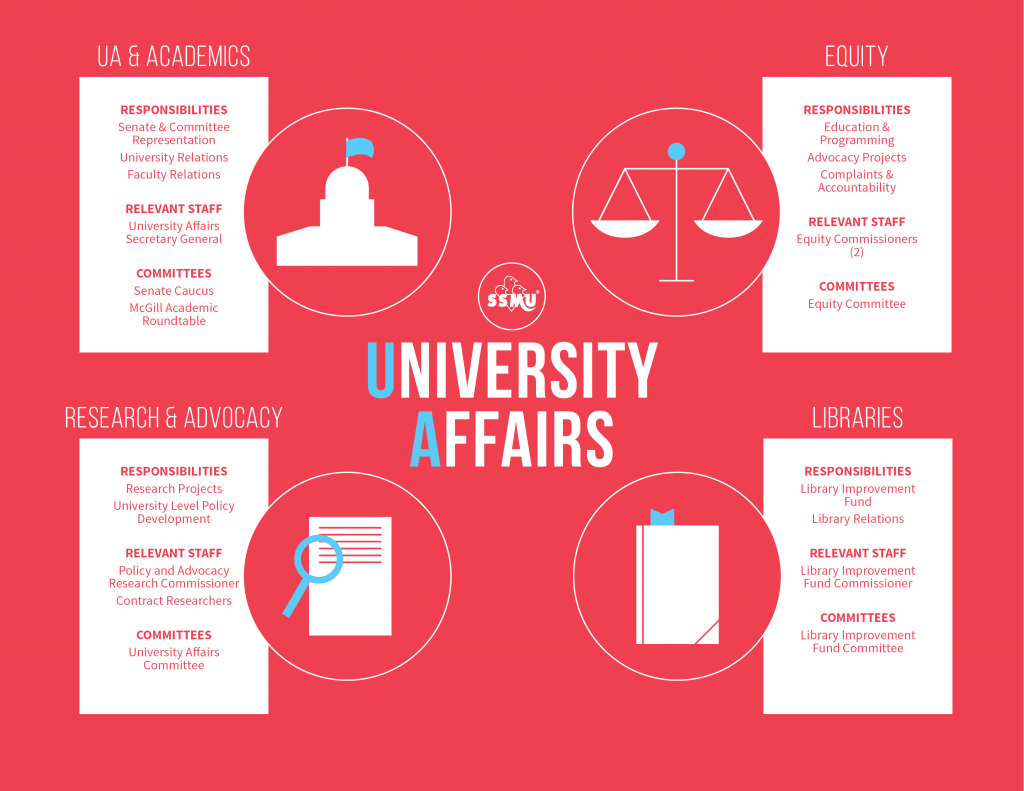 University Affairs & Research
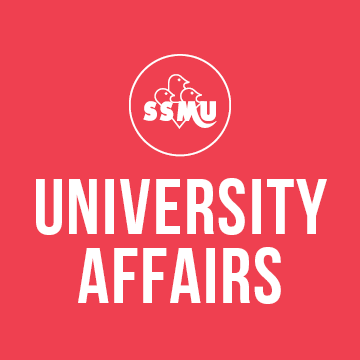 The New-A 
Portfolio
Equity & Advocacy
Academic Resources
Responsibilities
Undergraduate Senate and Committee representation
Support and training for Senate Caucus
Student Rights and the Know Your Rights campaign
University relations and student representation
University-level accountability
University-level policy review and development
Research and advocacy projects
University Affairs & Research
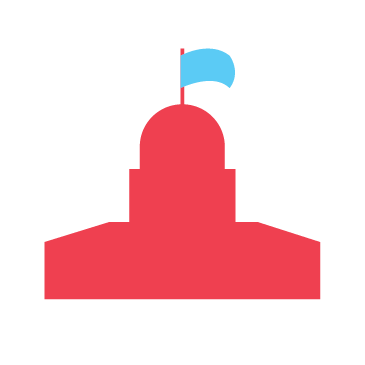 Relevant Staff
University Affairs Secretary-General
Student Rights Researcher and Advocacy Commissioner
Students from Care Project Assistant
Special Researchers
University Affairs & Research
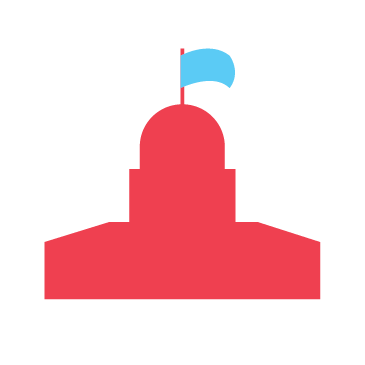 Committees
SSMU-MCSS Senate Caucus
Senate Steering Committee (McGill)
Senate Nominating Committee (McGill)
Scholarship Review Subcommittee (McGill)
Committee on Student Services (McGill)
University Affairs & Research
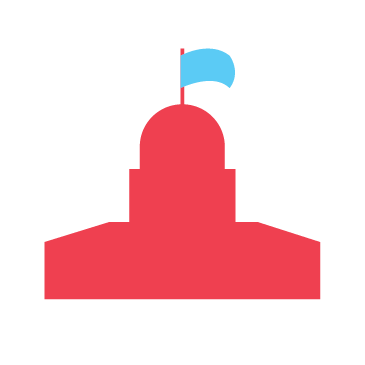 Responsibilities
Black Affairs, Francophone Affairs, and Indigenous Affairs portfolios
Anti-Sexual Violence mobilization, advocacy, and educational programming
Equity complaints and accountability
Institutional advocacy, mobilization, and policy development
Equity education and programming on campus
Menstrual Hygiene Product project
Equity & Advocacy
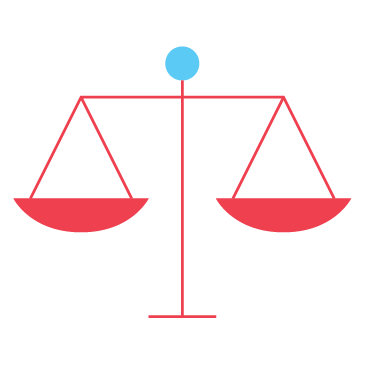 Relevant Staff
Anti-Sexual Violence Mobilization and Advocacy Commissioner
Black Affairs Commissioner
Equity Commissioners (2)
Commissaire aux affaires francophones
Indigenous Affairs Commissioner
Menstrual Hygiene Product Coordinators (1-3)
Equity & Advocacy
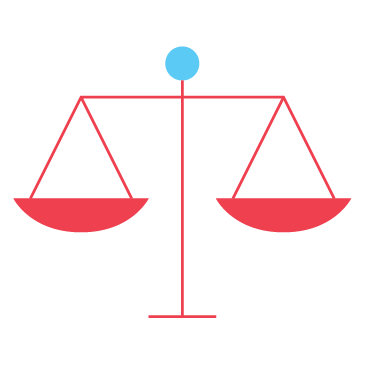 Committees
Black Affairs Committee
Board Ad-hoc Committee on Naming
Comprehensive Governance Review Committee
Equity Committee
Francophone Affairs Committee
Indigenous Affairs Committee
Equity & Advocacy
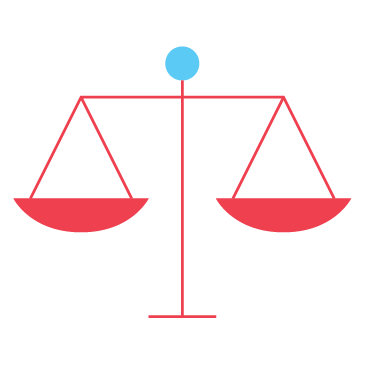 Responsibilities
Library development and Library Improvement Fund
Study spaces and physical development
Academic accessibility
Open Educational Resources (OER) project
Library relations
Relevant Staff
Library Improvement Fund Commissioner
Open Educational Resource Commissioner
Open Educational Resource Assistants (1-2)
Committees
Library Improvement Fund Committee
Academic Resources
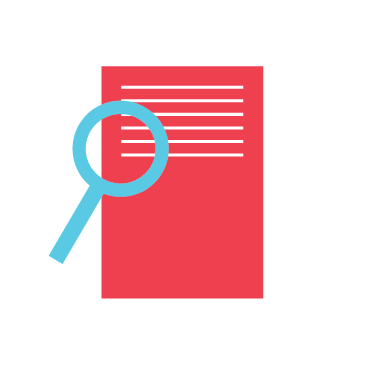 University Affairs
Direct Supervision
Loose Collaboration
Indigenous Affairs Committee
Indigenous Affairs Commissioner
Black Affairs Committee
Vice-President (University Affairs)
Black Affairs Commissioner
Equity Commissioners
Open Educational Resources Coordinator
Student Rights Researcher & Advocacy Commissioner
University Affairs Secretary-General
Library Improvement Fund Commissioner
Menstrual Hygiene Product Coordinators
Library Improvement Fund Committee
Open Educational Resources Assistants
Special Researchers
Equity Committee
SSMU Senate Caucus (13+ Senators)
My work so far…
Accessibility &
Building our
Capacity
Employment Equity
Rewriting the SSMU Human Resources Policy
Resolving the Dayforce deadnaming problem
Compensating Legislative Councillors and Student Senators
Open Educational Resources
Free digital coursepacks
McGill Study Hubs and Printing Hubs
Campus Advocacy
Reviewing the Policy on Harassment & Discrimination
Overhauling the University Student Assessment Policy
Challenging and redefining Academic Freedom
Social Justice
Banning tone policing
Advocating for Harm Reduction
Special Researchers
Francophone Academic Rights Researcher
Preferred Names Use (IT & Wellness Hub)
Student Health & Wellness (Wellness Hub)
Academic Accessibility & Accommodations (OSD)
Social Accessibility
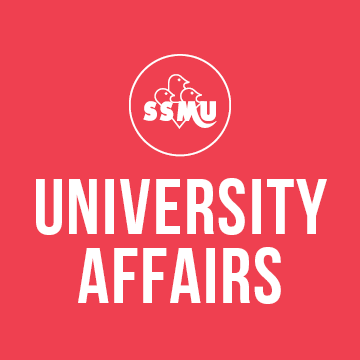 Insti-SSMU-tional Advocacy
Establishing Black Affairs Commissioner & Committee
Implementing Equity Triages across SSMU Departments
Founding the Board Ad-hoc Committee on Naming (BACoN)
Improving accountability of the SSMU Nominating Committee
Open Educational Resources
Revamping SSMU OER and the #textbookbroke campaign
OER Coordinator and Master Plan
Student Textbook Experience Survey
Research
Releasing the first-ever SSMU Researcher’s Guide
Shifting to secure survey platforms & data storage
Overhauling SSMU research ethics 
Senate Caucus
Drafting the first-ever Senators’ Guidebook
Amending the Constitution and IRs of Representation & Advocacy
Formalizing and empowering Senate Caucus
Reviewing Senate Membership and the University Statutes
Building Capacity for Advocacy
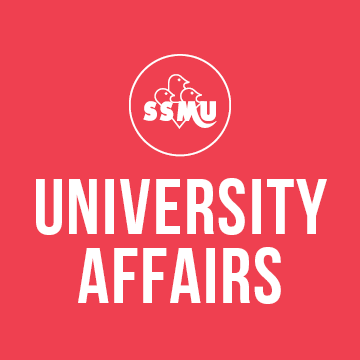 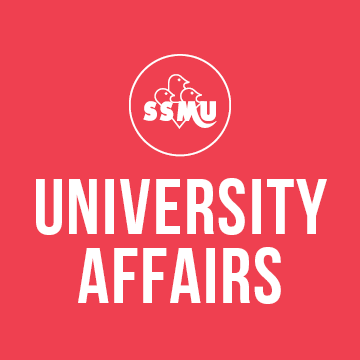 Questions? Comments?
Concerns?